Territorio e Società (LE225) Corso di Studio LE07 – Lettere antiche e moderne, arti, comunicazione
a.a. 2021-2022
Ppt 1
La geografia per leggere il territorio e la società di oggi
L’argomento principale della geografia è la rappresentazione del territorio. 
Tale rappresentazione, che è soggettiva, in quanto dipende da chi la propone, nasce per proporre una riflessione sulla società, sui suoi limiti, sulle sue potenzialità. 
La descrizione geografica quindi può essere funzionale allo sviluppo di un ragionamento sullo stato delle cose per quanto riguarda il rapporto fra società e territorio.
L’obiettivo del corso è quello di giungere a una conoscenza sufficiente del mondo per leggerne le vicende e quindi disporre di una conoscenza adeguata per intervenire con cognizione di causa nella società stessa, per modificarla (in termini di progresso o di reazione) o mantenerla nelle condizioni date.
Esame
Colloquio orale
Domande sugli argomenti discussi durante il corso
Diversificato per frequentanti e non frequentanti
Per i primi si «costruisce» a seconda dell’andamento, per i secondi ci sono i libri delle slide successive

Appelli a ogni sessione prevista dal calendario didattico
Ma anche al di fuori delle stesse (in teoria uno al mese)
Geografia
PROGRAMMA PER NON FREQUENTANTI

Alyson L. Greiner, Giuseppe Dematteis, Carla Lanza, Geografia umana. Un approccio visuale, Utet, Novara, 2012 e successive edizioni
Massimo Quaini, Dopo la geografia, Roma, L’Espresso, 1978
Giuseppe Dematteis, Le metafore della terra, Milano, Feltrinelli, 1985. 

Franco Farinelli, Geografia. Un’introduzione ai modelli del mondo, Torino, Einaudi, 2003.
Il manuale
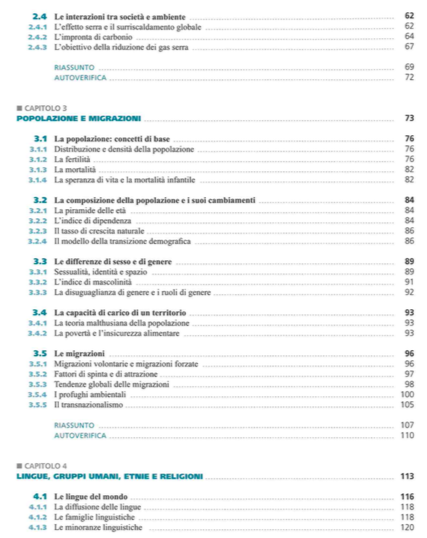 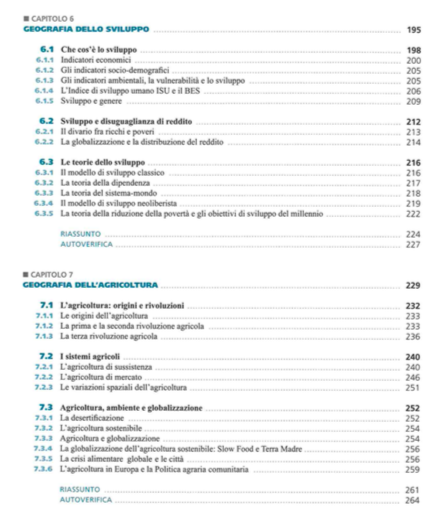 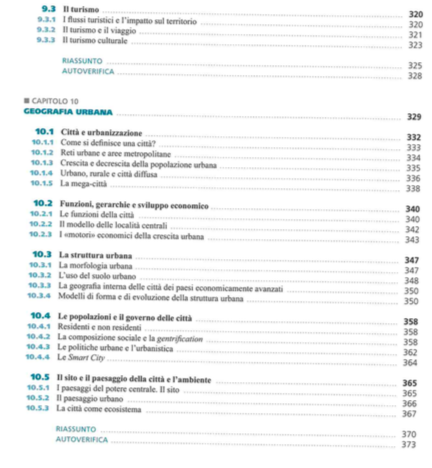 Et 1
Et 2
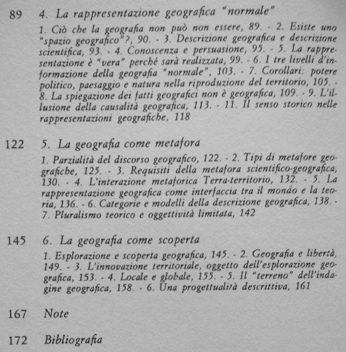 Et 3
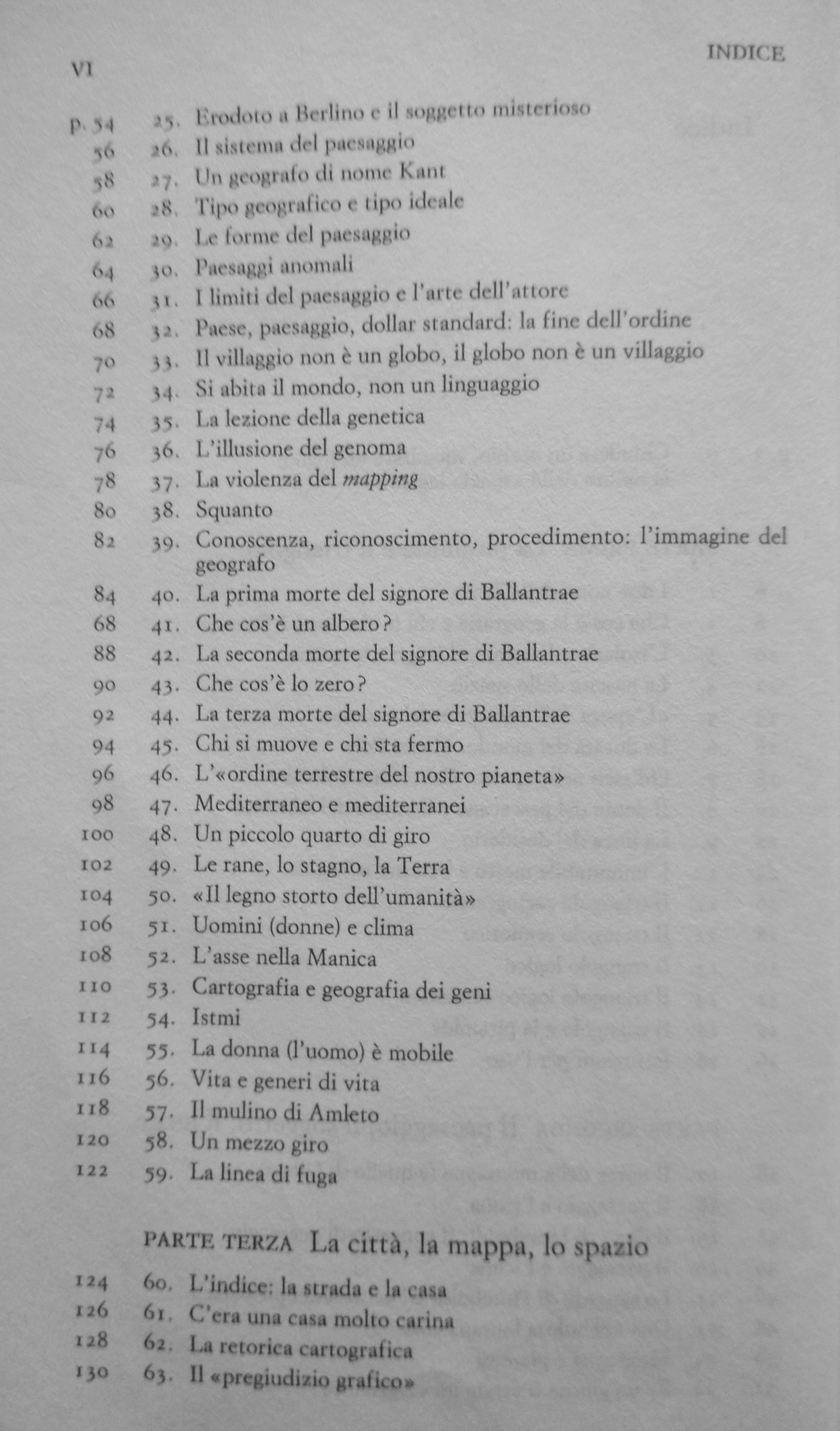 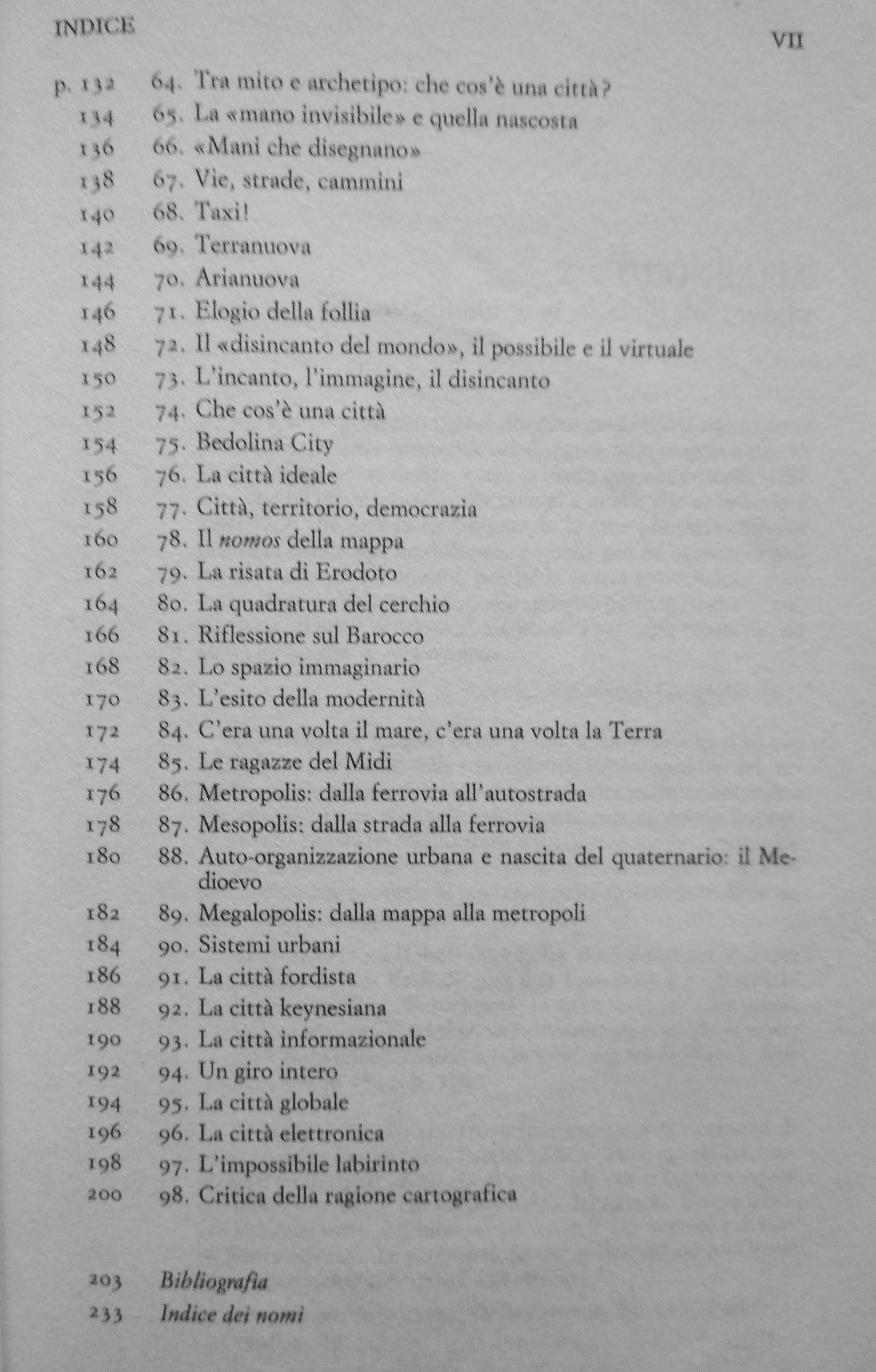 La geografia bugiarda?
Carte
Rappresentazione
Da tridimensionale e curva a bidimensionale e piatta

Proiezioni geografiche

Mercatore (Gerhard Kremer, fiammingo, XVI secolo)
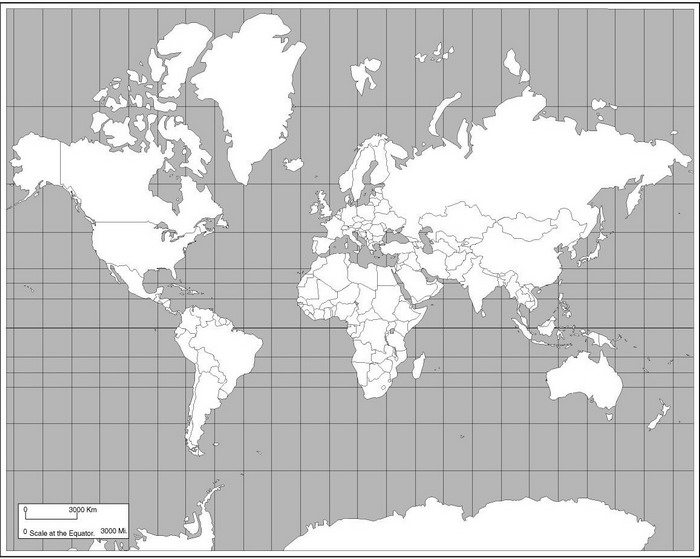 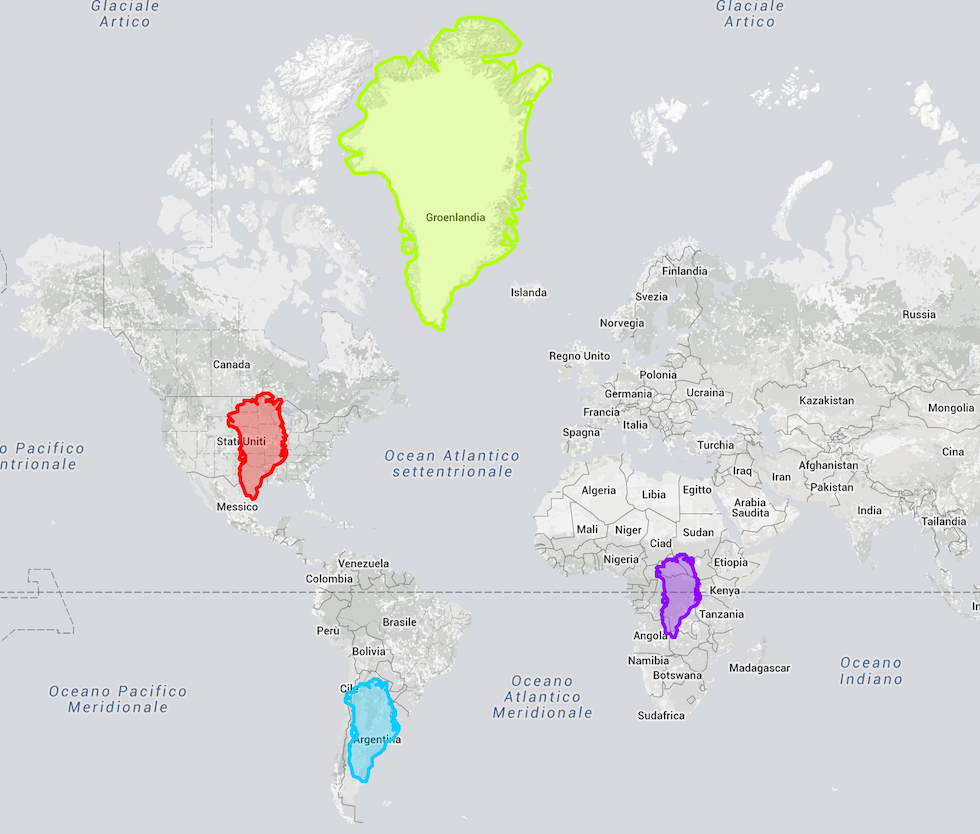 La Groenlandia
https://thetruesize.com
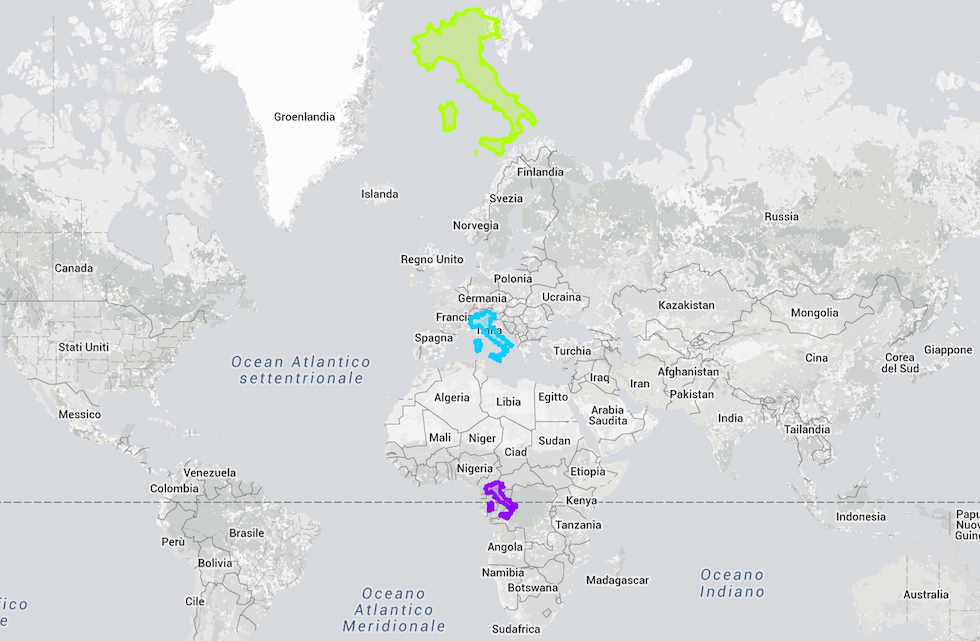 L’Italia alle varie latitudini
L’Ucraina rispetto alla Russia
L’Ucraina rispetto all’Italia
Russia e Stati Uniti di America
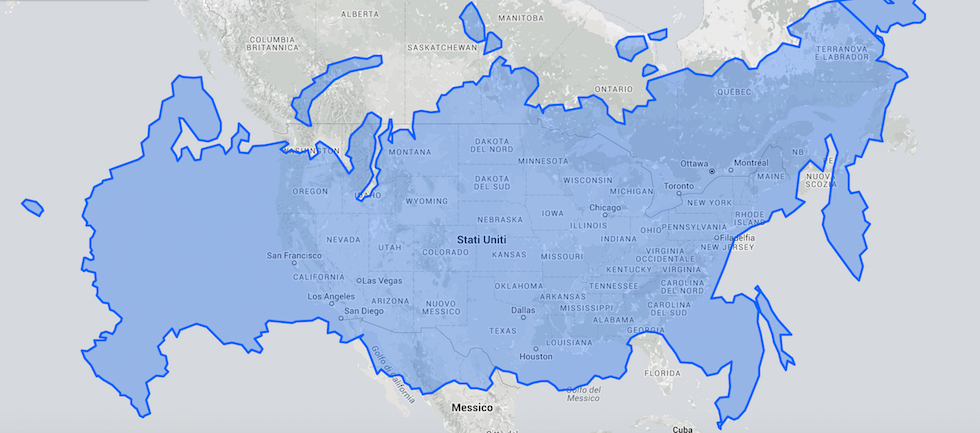 Stati Uniti d’America, Alaska e Russia
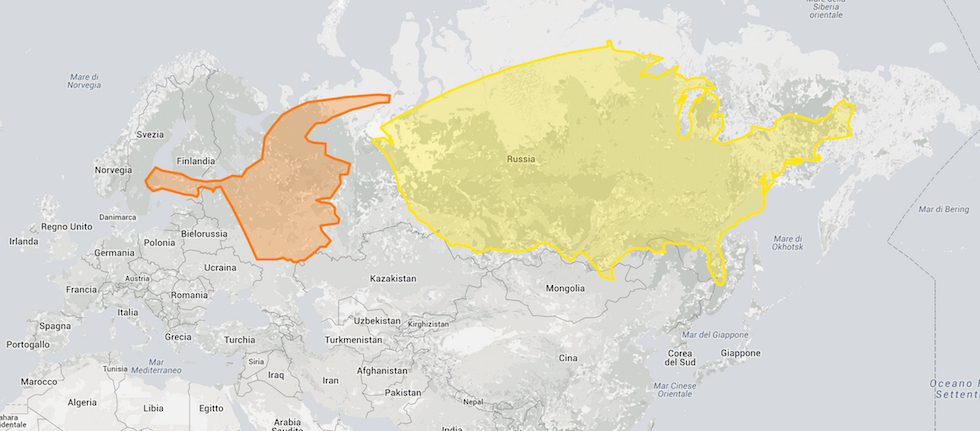 Europa occidentale e Australia su Africa
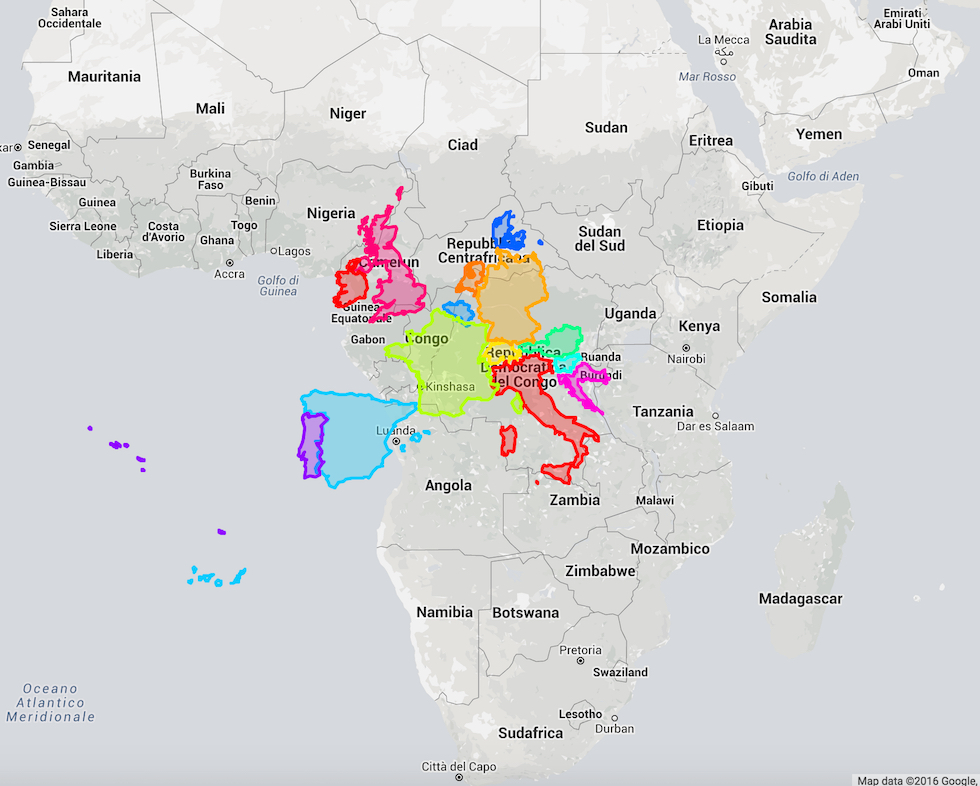 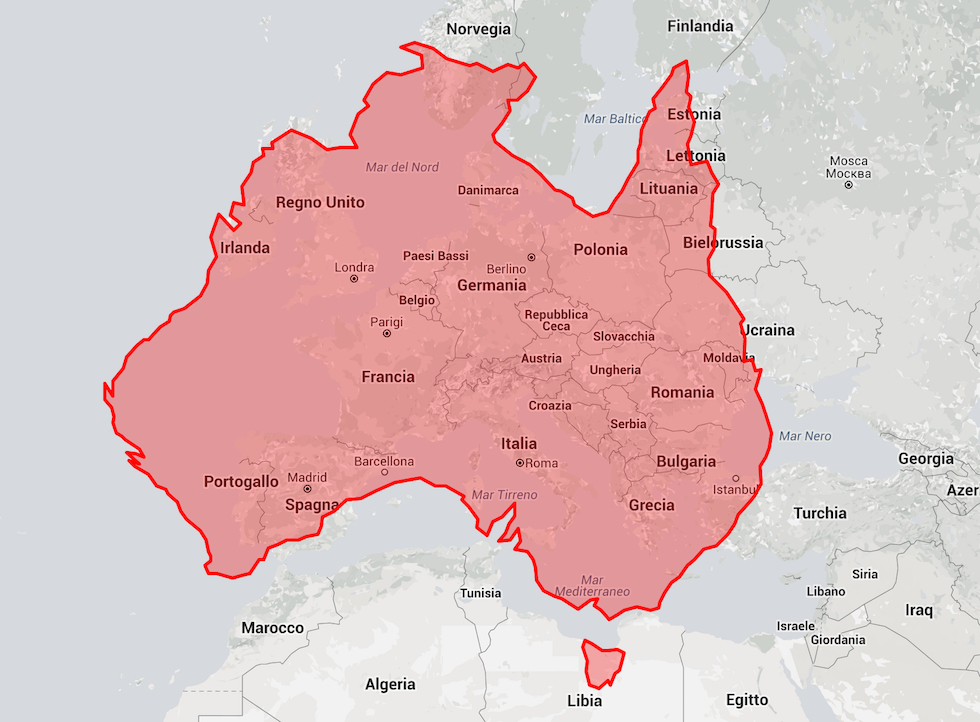 Australia su Europa
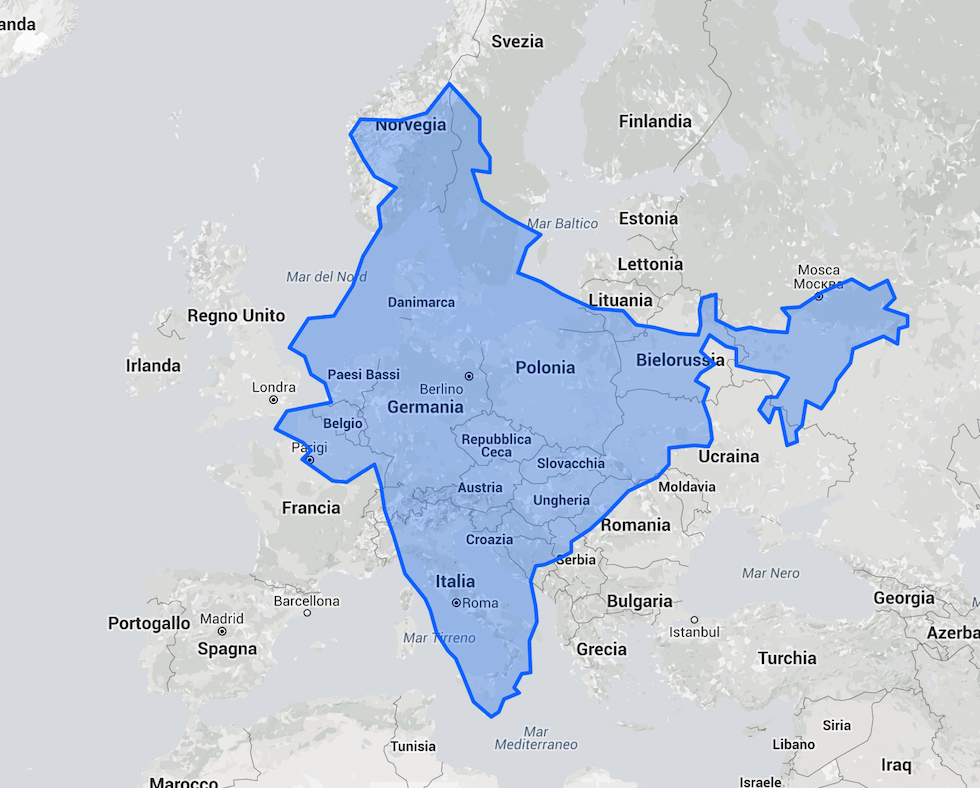 India su Europa
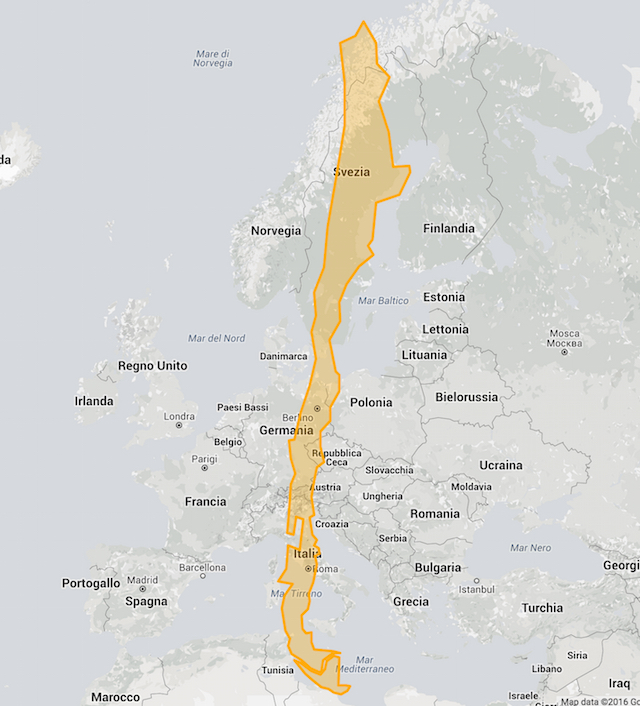 Cile su Europa
Russia, Canada, Cina, Usa, Brasile, Australia, India e Argentina (e Italia)
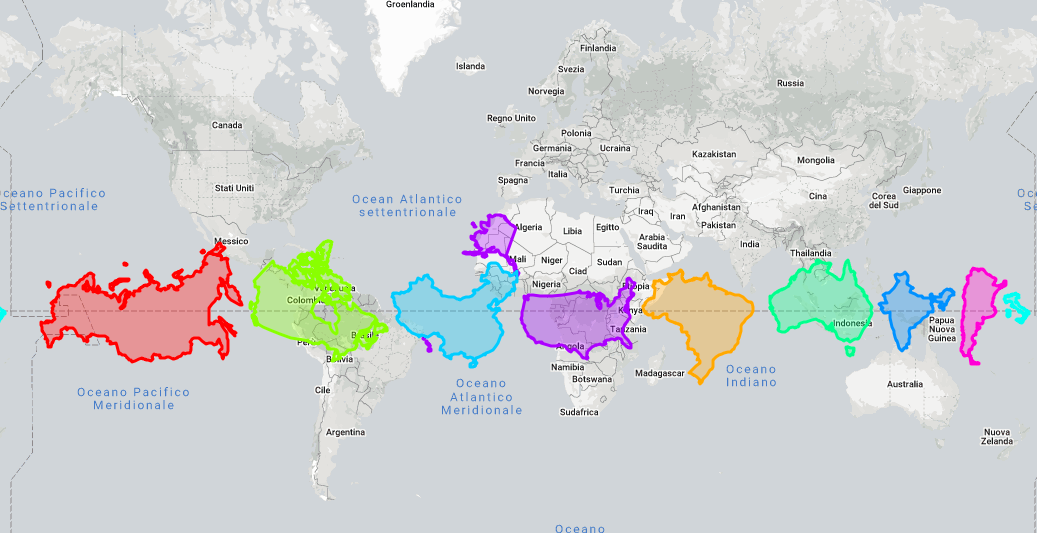 La géographie, ça sert, d'abord, à faire la guerre (Yves Lacoste, 1976)
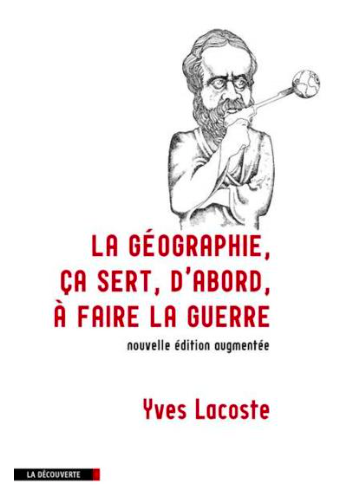 La geografia serve, prima di tutto, a fare la guerra





https://blog.ecole-management-normandie.fr/fr/intelligence-economique/geographie-ca-sert-dabord-a-faire-guerre-pouvoirs-rivalites-territoires/
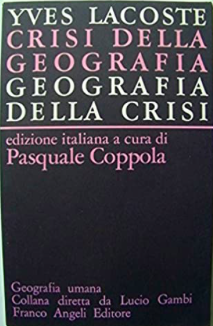 Il bollettino del 1 marzo:in Italia il totale delle persone che hanno contratto il virus è di 12.829.972 . Il numero totale di attualmente positivi è di 1.073.230 (di cui 708 in terapia intensiva). I deceduti sono 155.000. Il numero complessivo dei dimessi e guariti sale invece a 11.601.742.
fvg
https://www.sanitainformazione.it/uncategorized/la-diffusione-del-coronavirus-in-tempo-reale/
https://www.governo.it/it/cscovid19/report-vaccini/
https://gisanddata.maps.arcgis.com/apps/dashboards/bda7594740fd40299423467b48e9ecf6
https://covid19map.protezionecivile.fvg.it
https://www.commondreams.org/views/2022/02/26/russias-invasion-ukraine-marks-deep-turning-point-world-orderhttps://sbilanciamoci.info/linvasione-russa-segna-una-profonda-svolta-nellordine-mondiale/
https://www.ilpost.it/2022/02/28/mappa-aggiornata-invasione-russa-ucraina/
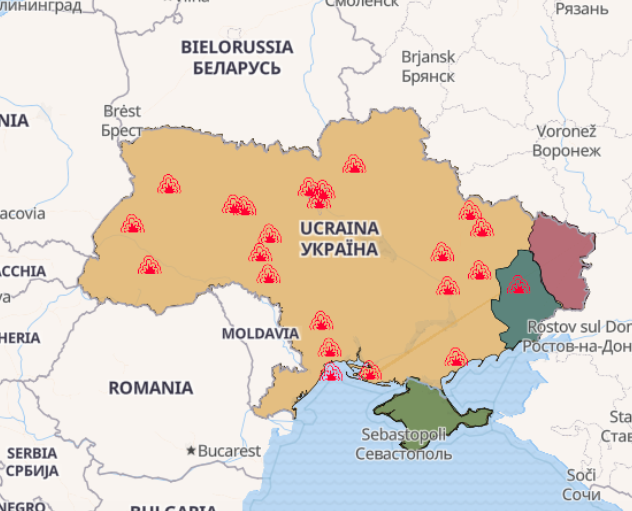 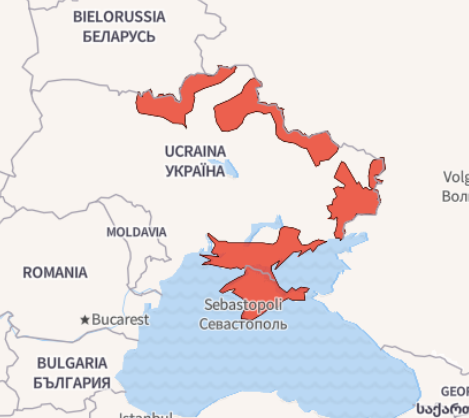 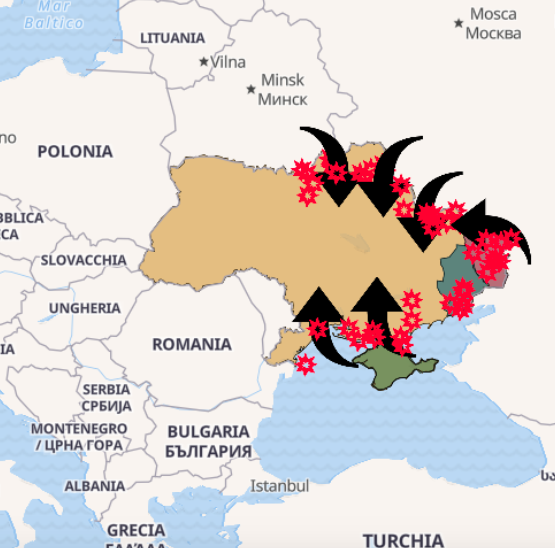 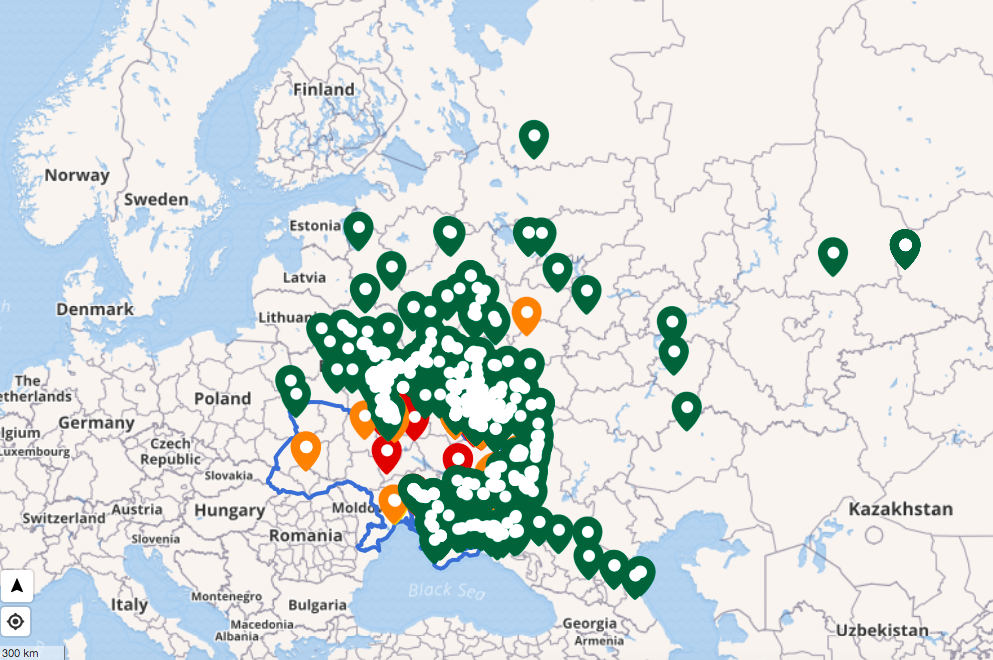 https://maphub.net/Cen4infoRes/russian-ukraine-monitor
Europa prima del 1991 – post urss - Nato oggi
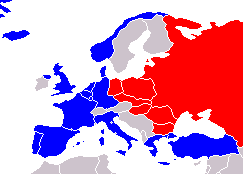 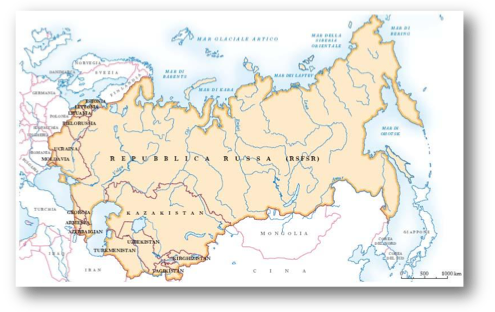 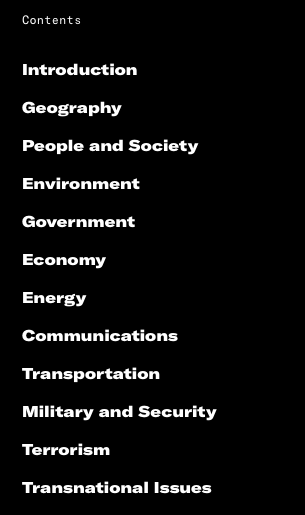 https://www.cia.gov/the-world-factbook/countries/
Geografia
Sergio Zilli
Email: zillis@units.it

Studio: via lazzaretto vecchio 8, III piano, st. 306
Tel.: 040.5587505

Ricevimento: lunedì e venerdì mattina 10-12, ma reperibile quasi ogni giorno o su appuntamento via email